UNIVERSITY OF KENTUCKYFY 2024-30 Capital Plan and request
Angie Martin, VICE PRESIDENT FOR FINANCIAL PLANNING AND CHIEF BUDGET OFFICERMary Vosevich, Vice President for Facilities Management and Chief Facilities Officer
Capital planning advisory board | July 20, 2023
1
university of Kentucky 2024-26 top priorities
I
Asset Preservation
Construct Agricultural Research Facility 1
Construct Research Facility
3
Construct/Improve Medical/Administrative Facility 3
2
4
2
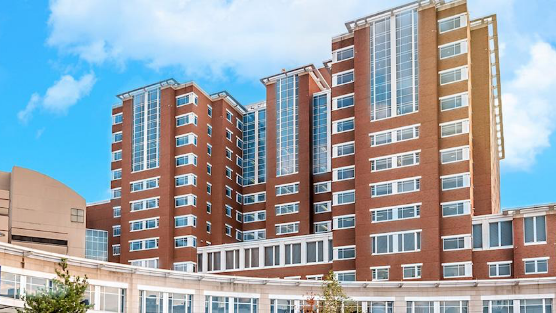 PRIORITY
3
1
Expansion of Albert B. Chandler Hospital to eventually provide 700 +/- beds as well as needed clinical support spaces 
Scope: $2 billion ($800 million Agency Bonds and $1.2 billion Restricted Funds)
Design team selections are currently underway
Completion scheduled for Q3 of 2029
Construct/Improve Medical/Administrative Facility 3
Construct Agricultural Research Facility 1
Reauthorization requests
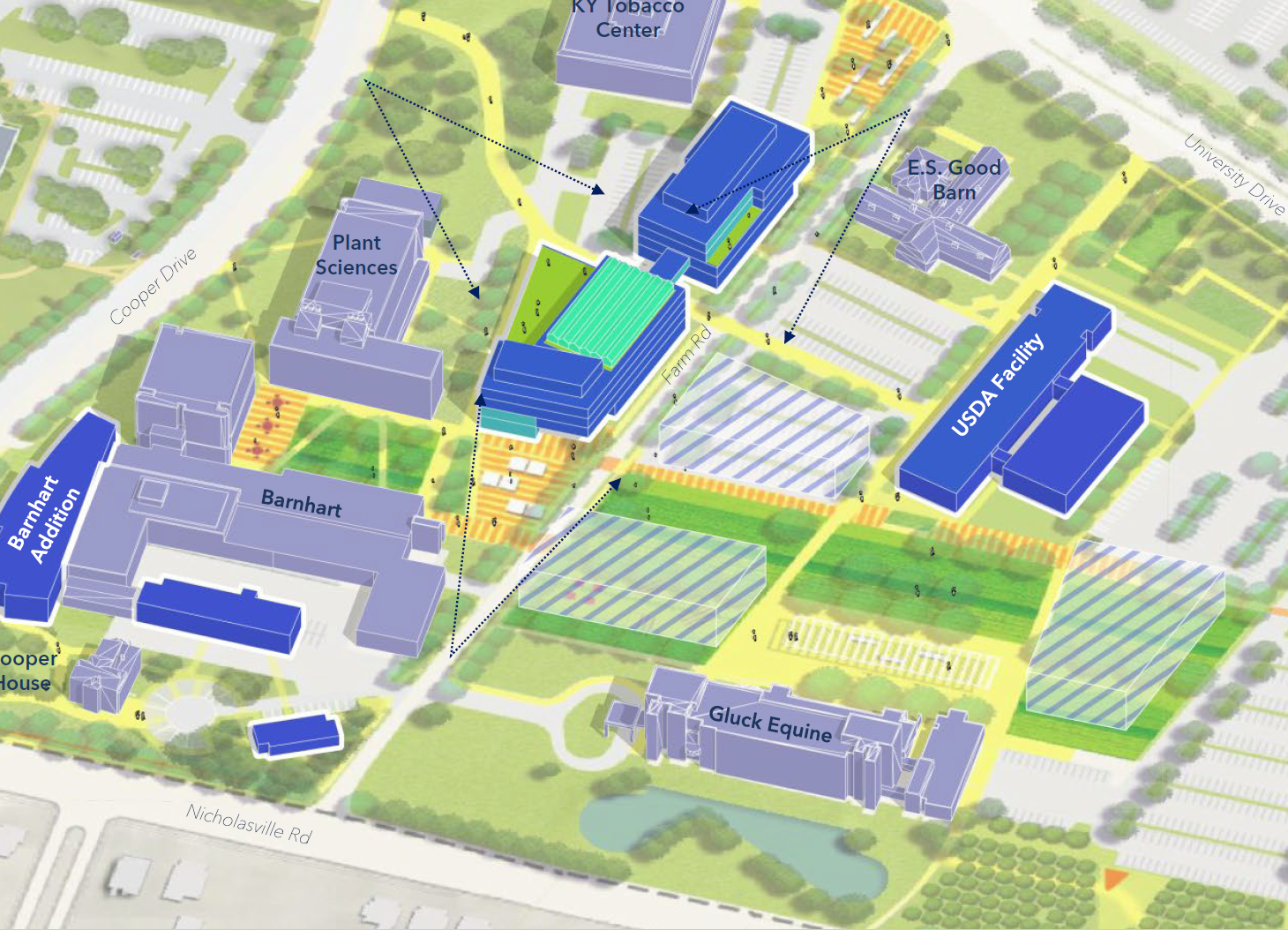 PRIORITY
New facility to replace aging lab research and classroom facilities for the Martin-Gatton College of Agriculture, Food and Environment 
Scope:  $250 million ($200 million State Bonds and $50 million Restricted Funds)
Design team selections are currently underway
Completion scheduled for Q2 of 2026
3
PRIORITY
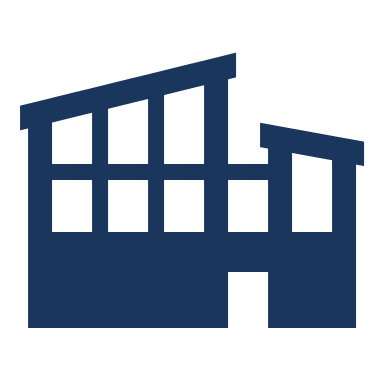 PRINCIPLES FOR THE ASSET PRESERVATION POOL
Preserve and extend the useful life of existing facilities
2
Asset Preservation
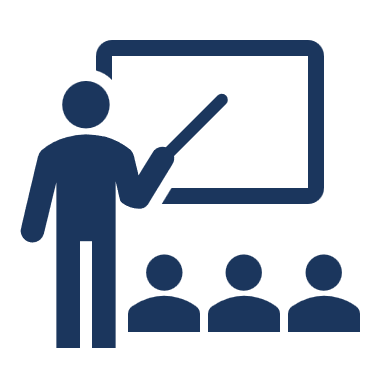 Improve the utilization of space by providing a more flexible array of classrooms to serve our growing student population, creating spaces that are responding to Kentucky’s workforce needs, especially in the STEM+H disciplines (science, technology, engineering, math and health)
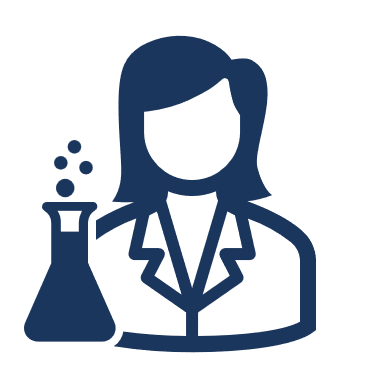 Create better space to increase research collaboration among faculty, staff and students across and among disciplines where ingenuity can unfold
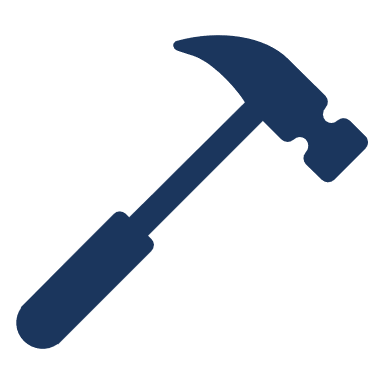 Efficiently manage repair and maintenance costs
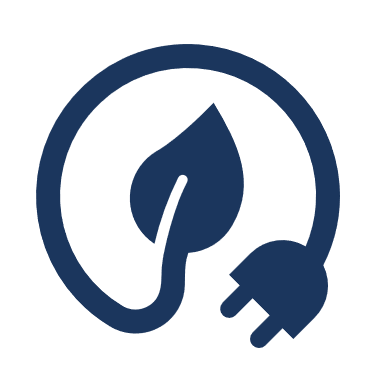 Upgrade existing infrastructure to improve energy efficient systems that reduce operating costs and lower future maintenance expenses
4
PRIORITY
Improve Multi-Disciplinary Science Building: $15 million.  Completion scheduled June 2024
Improve White Hall Classroom Building: $83 million.  Completion scheduled April 2026
Improve Pence Hall: $32 million. Completion scheduled May 2025
Improve Patterson Office Tower: $3.5 million. Completion scheduled January 2025
Improve Miller Hall: $4.5 million. Completion scheduled November 2024
2
Asset Preservation 2022-24 Projects: an Update
Various Infrastructure/Building System Improvements: $25 million. Various completion dates
A total of $98,775,000 in Asset Preservation Funds is currently committed for 21 projects.
5
PRIORITY
UK’s State Bond request for FY 2024-26 
$200million
Potential projects currently identified
2
Asset Preservation 2024-26
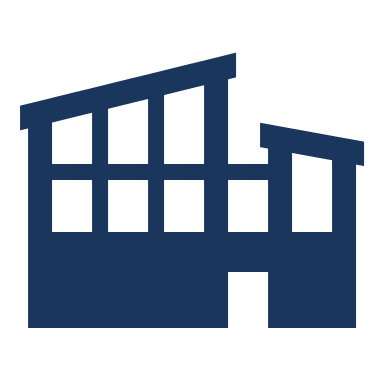 Building Systems improvements ― mechanical, electrical, plumbing, building envelope, life safety
$50 million
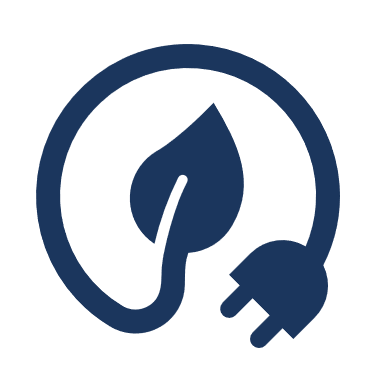 Utility Infrastructure Systems improvements ― steam, chilled water, electrical
$50 million
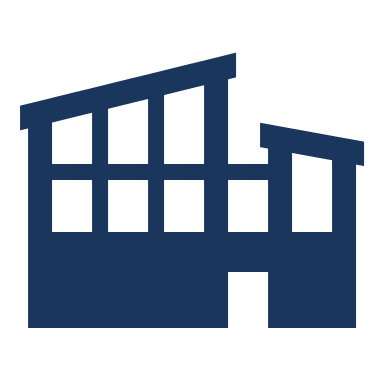 Major renovations to multiple buildings being considered 
Kastle Hall: $54 million
Willard Medical Education/Science Building: $40 million
Erickson Hall: $36 million
Patterson Office Tower (2 additional floors): $10 million
McVey Hall: $47 million
$187 million
Total: $287 million
6
PRIORITY
4
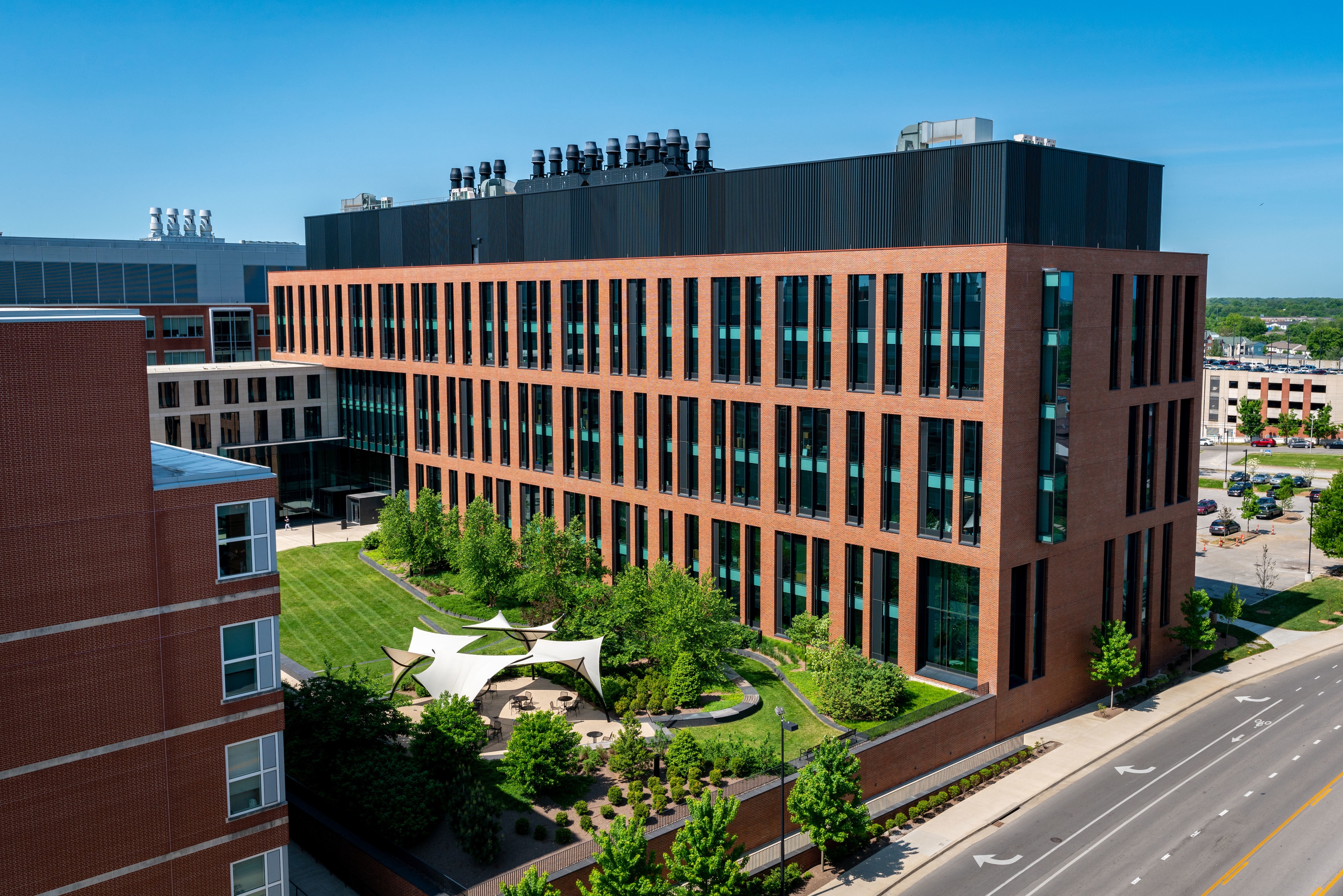 Construct research facility
Research Facility Request
300,000 +/- square feet building to expand research capabilities that advance the priorities and needs of the Commonwealth.  
Scope: $450 million ($350 million State Bonds, $100 million in Agency Bonds)
Research Priorities:
Cancer
Cardiovascular
Diabetes & Obesity
Diversity and Inclusion
Energy
Materials Science
Neuroscience
Substance Use Disorders
7
Questions?
8